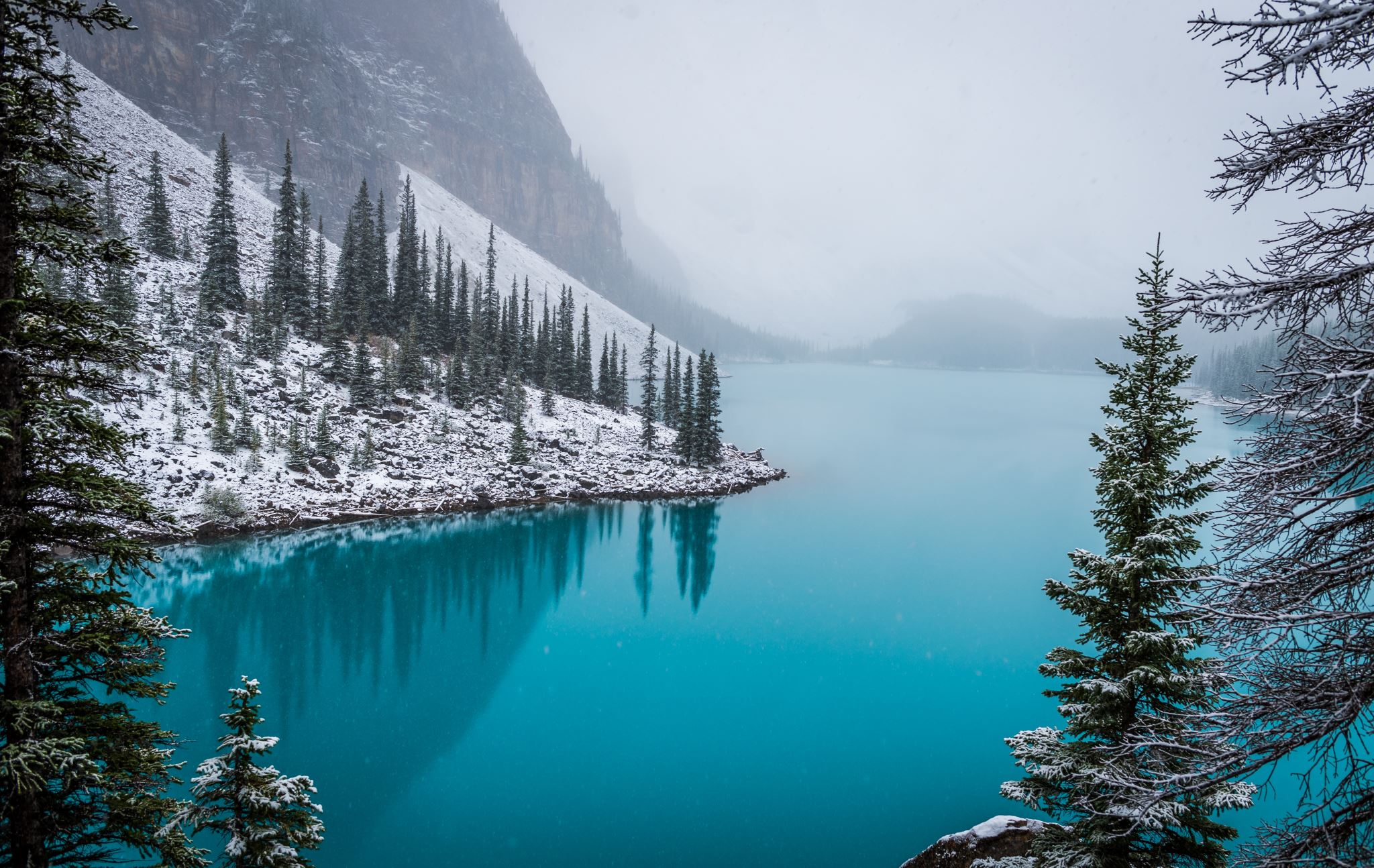 CSC 111Tutorial 11
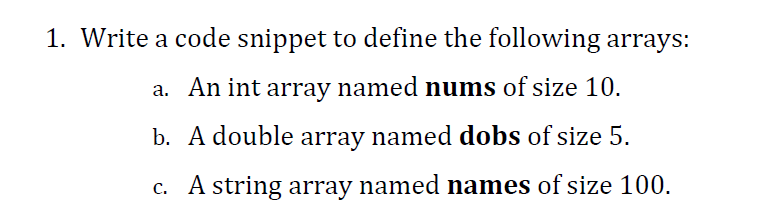 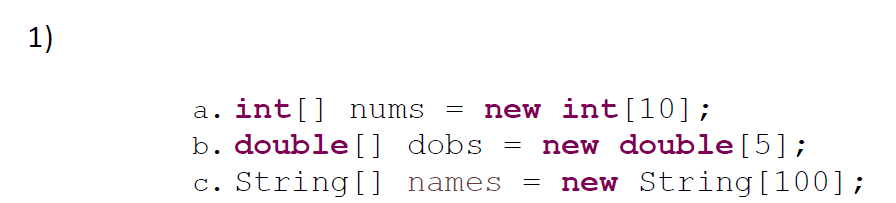 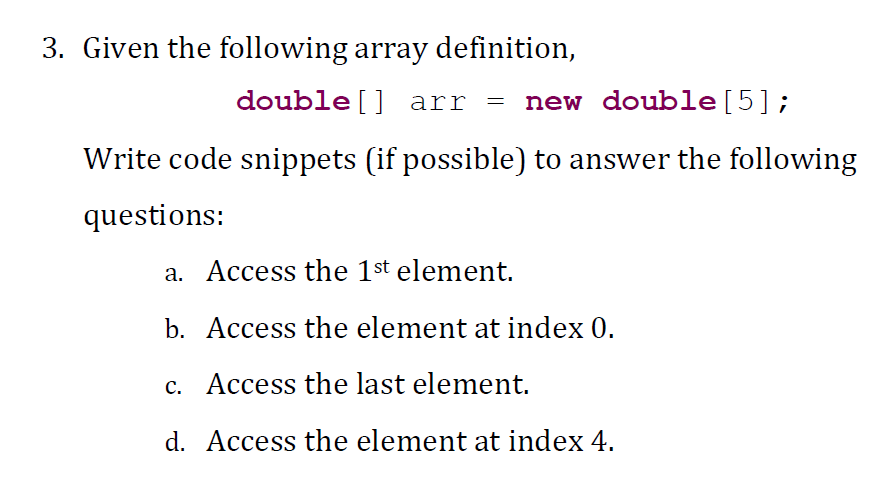 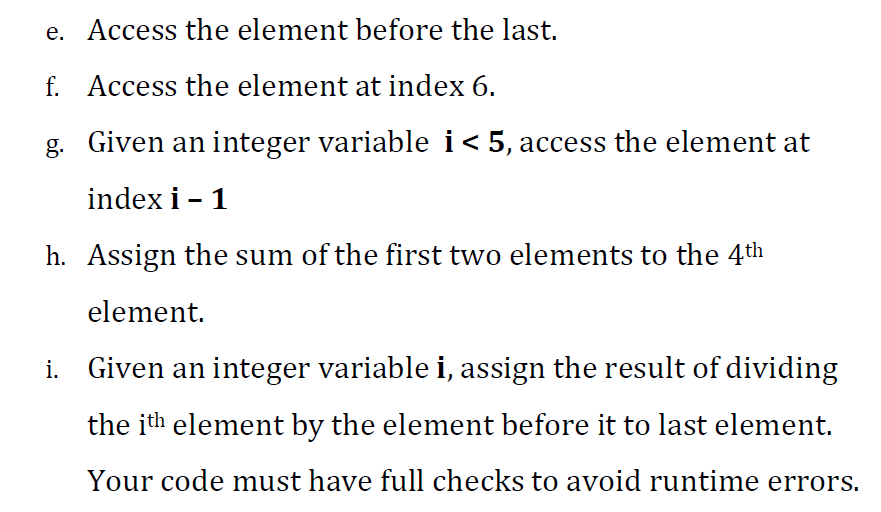 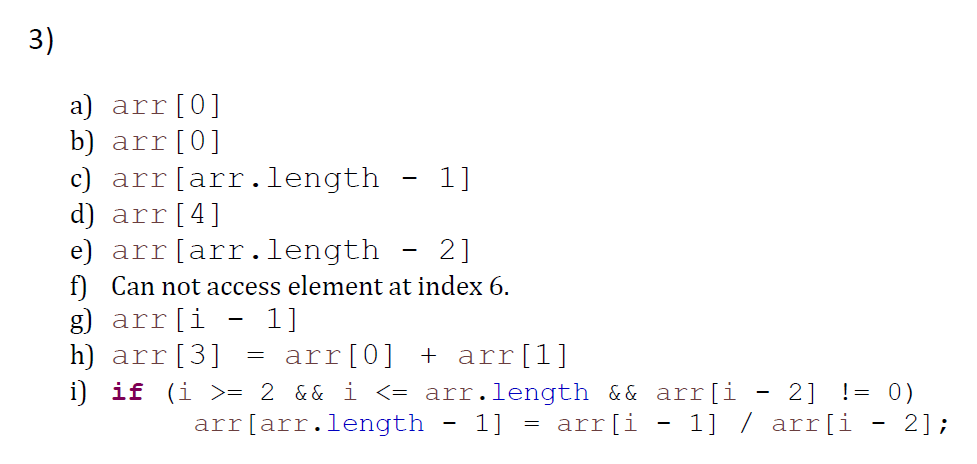 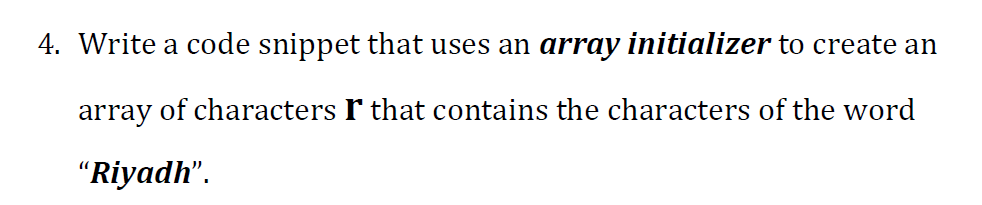 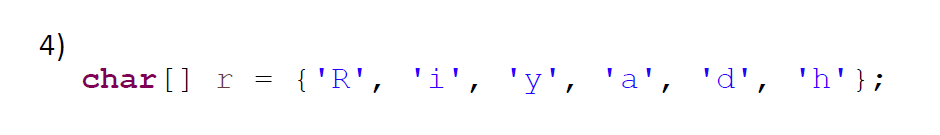 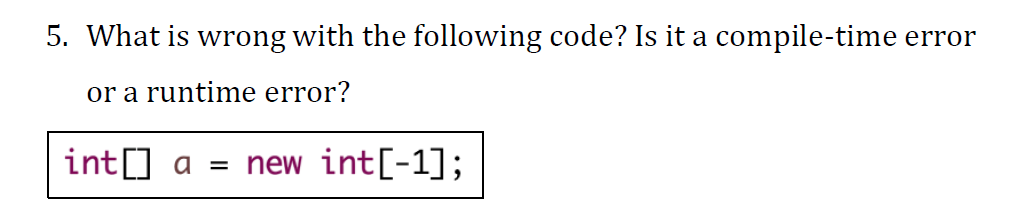 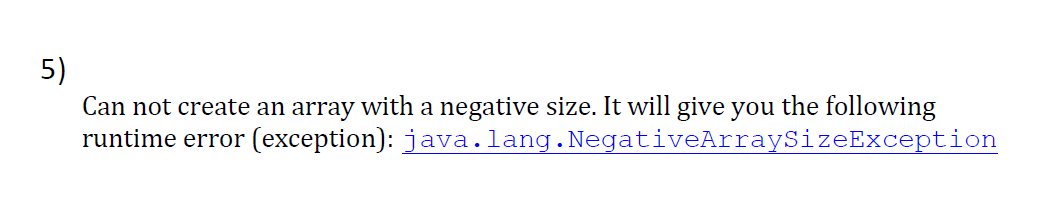 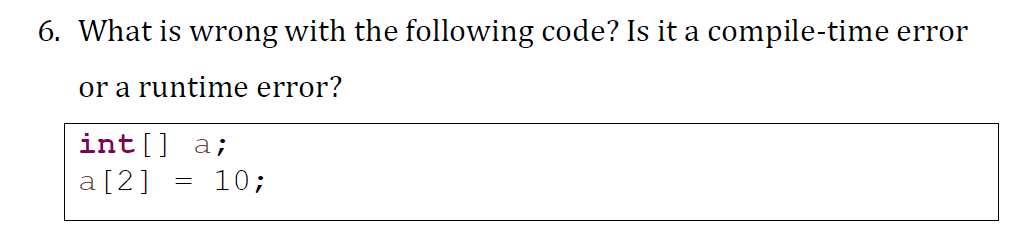 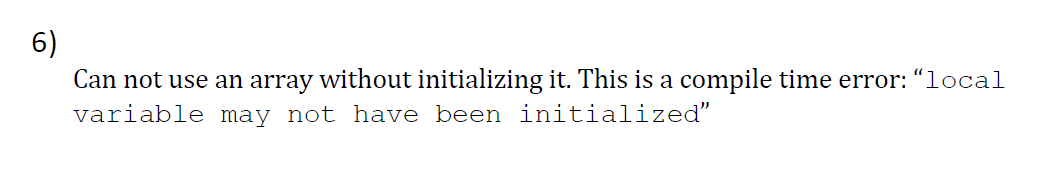 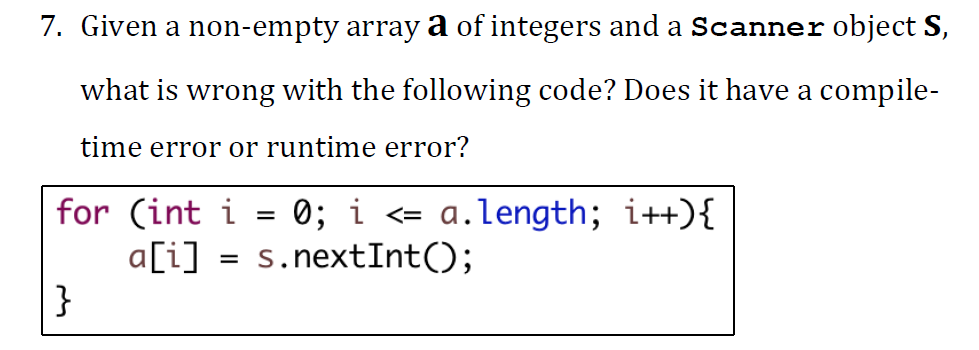 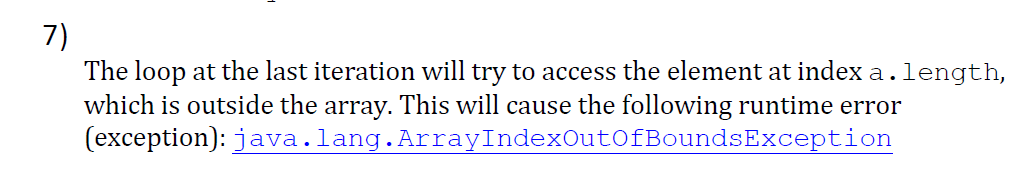 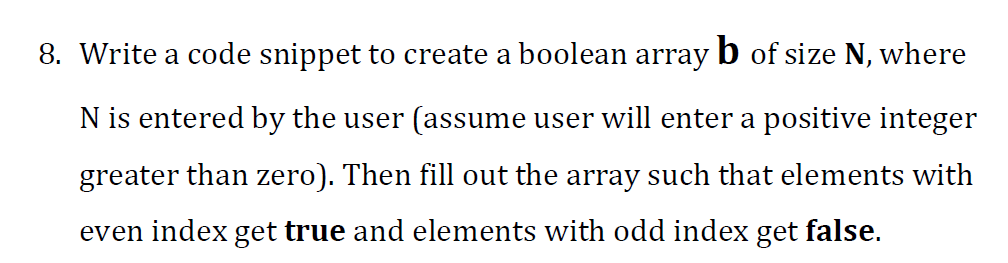 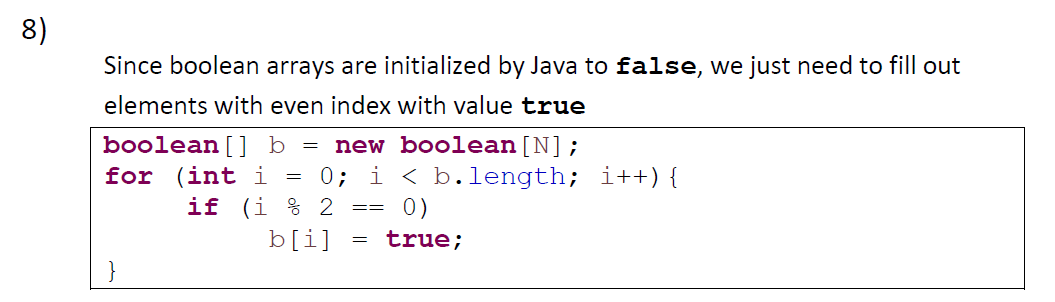 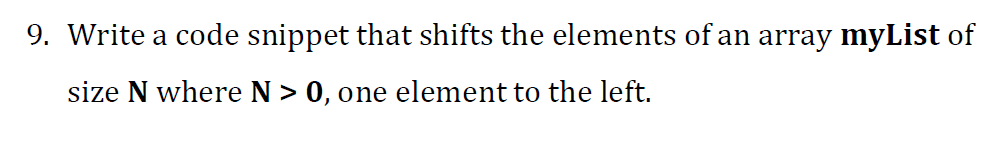 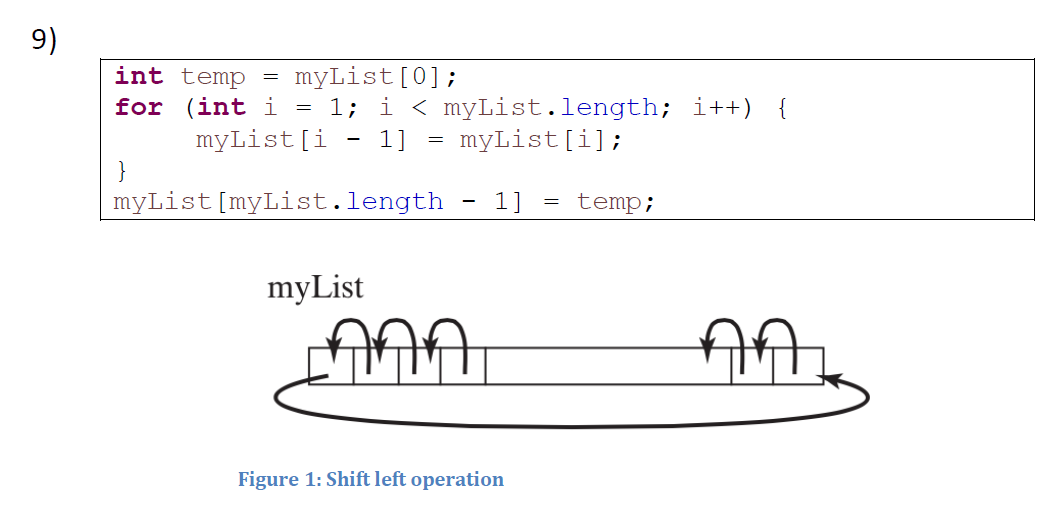